الجمهورية الجزائرية الديمقراطية الشعبية

جامعة باجي مختار عنابة
كلية العلوم الاقتصادية وعلوم التسيير 
تخصص إدارة الميزانية
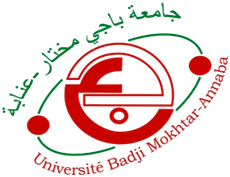 بحث حول :  لوحة القيادة
من إعداد : 
رزق الله سمير                 عجابي خالد
خصائص لوحة القيادة
وظائف لوحة القيادة
أنواع لوحة القيادة
بعض أشكال لوحة القيادة
الخاتمة
خطة البحث:
يمكن تعريف لوحة القيادة على أنها تمثيل مبسط وملخص لأهم المؤشرات والمعلومات التي يحتاجها المسئول من
 أجل التحكم الجيد في سير العمليات 
اليومي
6. التنشيط
4. موجهة للنشاط
خصائص لوحة القيادة
1. الدورية
2. السرعة
3. الانتقاء
5. القيادة
7. أداة تلخيصية
8. أداة الاستعمال المتداول
9. التقدير الكمي
6. لوحة القيادة كوسيلة إعلام
4. أداة مراقبة و مقارنة
وظائف لوحة القيادة
1. أداة لقياس الأداء والمساعدة في اتخاذ القرارات
2. أداة حوار واتصال
3. أداة للتحفيز ولتنمية مهارات المسؤولين
5. لوحة القيادة كوسيلة تنبؤ
7. لوحة القيادة كوسيلة تشخيص
أنواع لوحة القيادة
1. لوحة القيادة المالية
2. لوحة القيادة الإستراتيجية
بعض أشكال لوحة القيادة
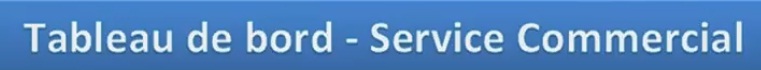 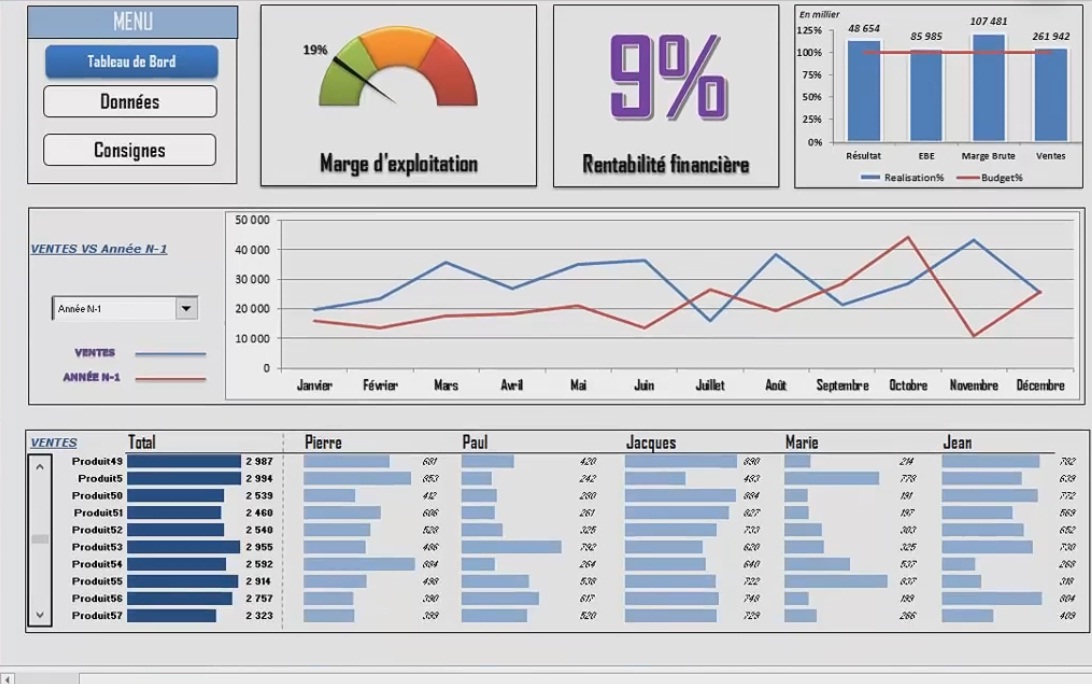 لوحة قيادة لمؤسسة
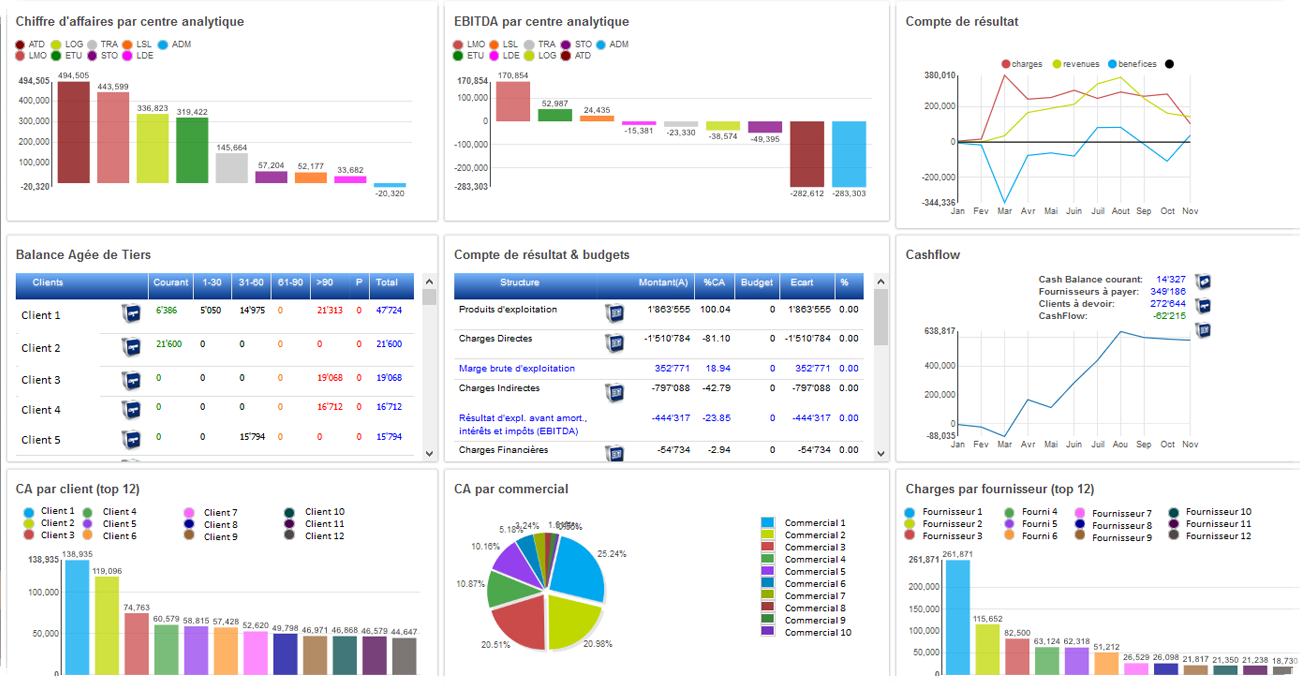 الخـــــاتــــمـــــة
الجمهورية الجزائرية الديمقراطية الشعبية

جامعة باجي مختار عنابة
كلية العلوم الاقتصادية وعلوم التسيير 
تخصص إدارة الميزانية
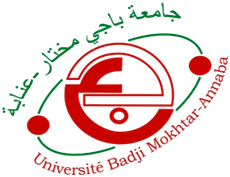 بحث حول :  لوحة القيادة
من إعداد الطلبة : 
رزق الله سمير                 عجابي خالد